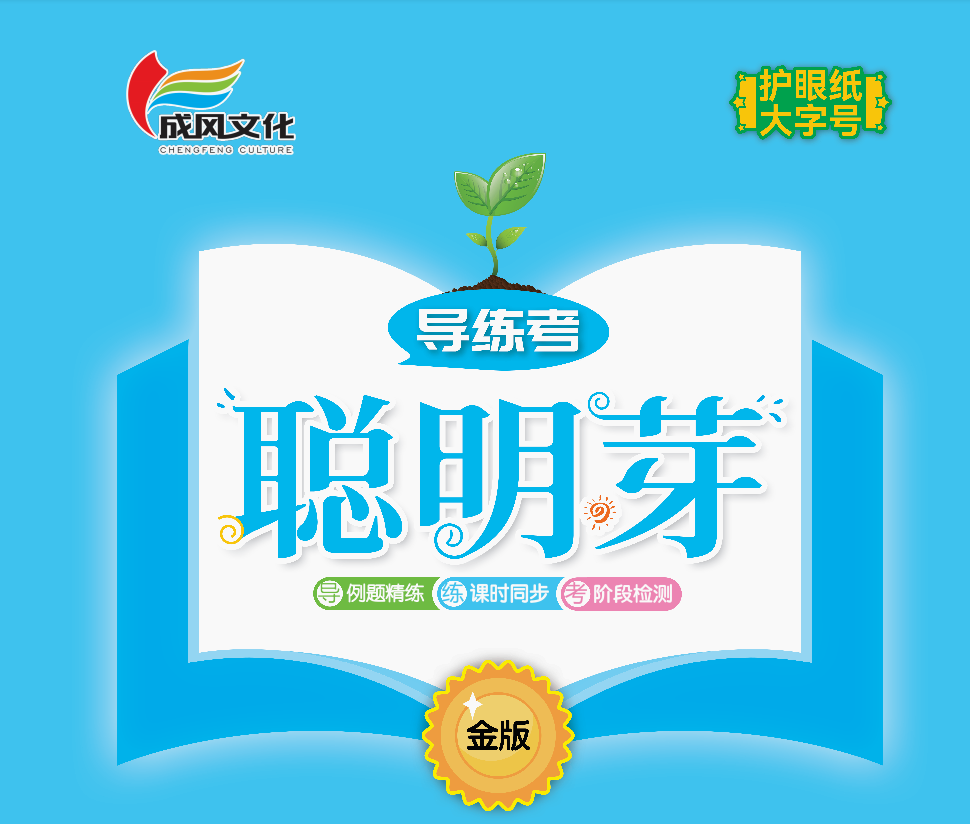 欢乐购物街
第2课时  买卖我做主
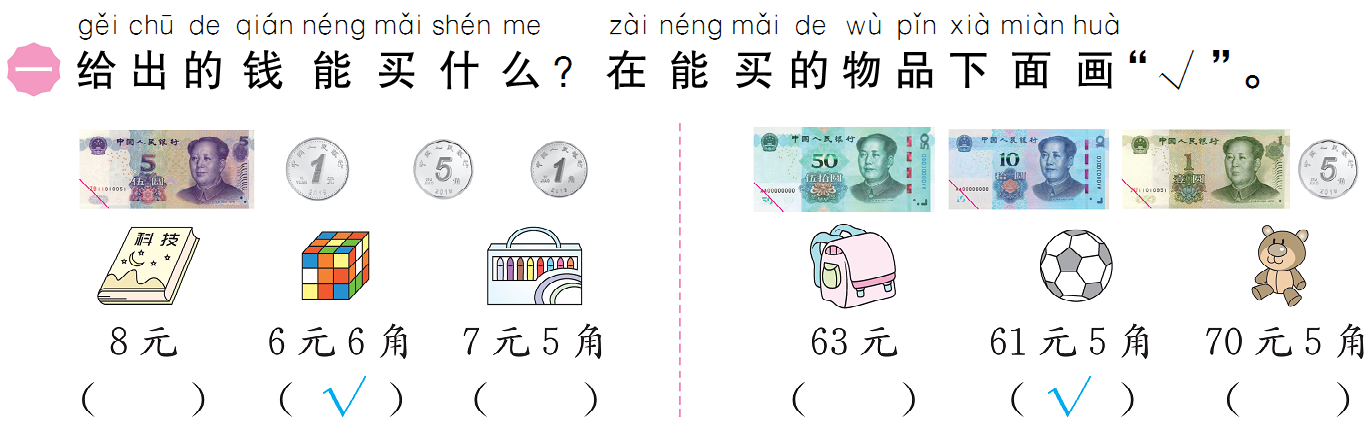 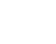 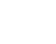 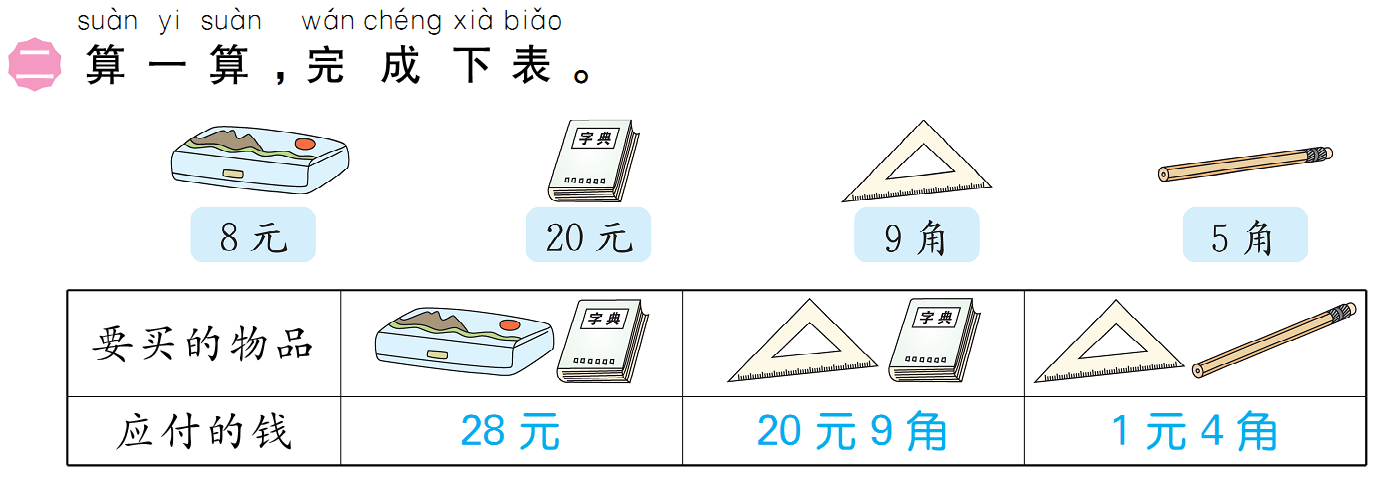 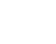 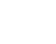 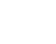 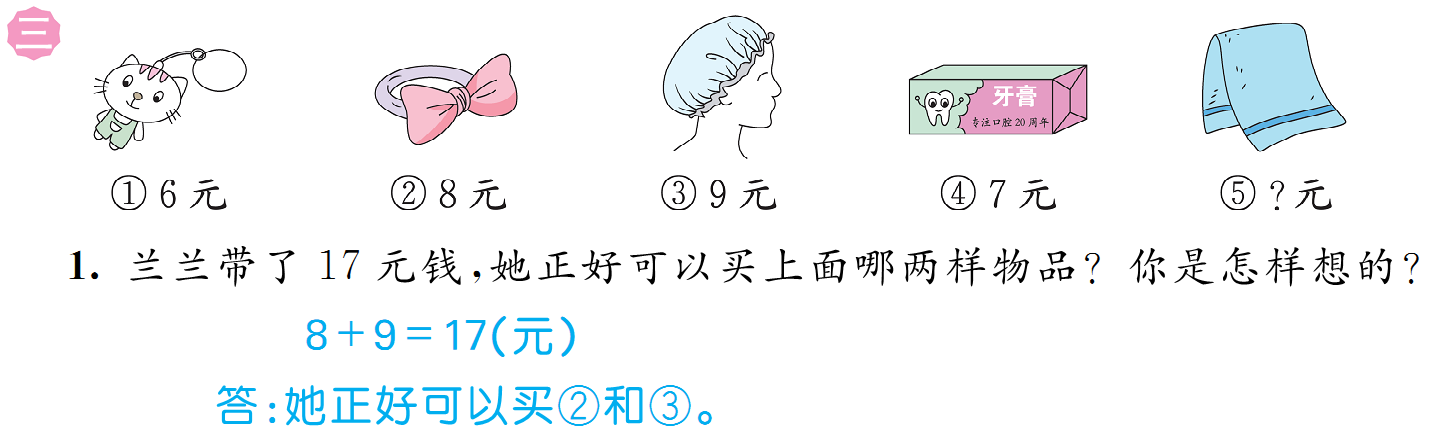 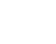 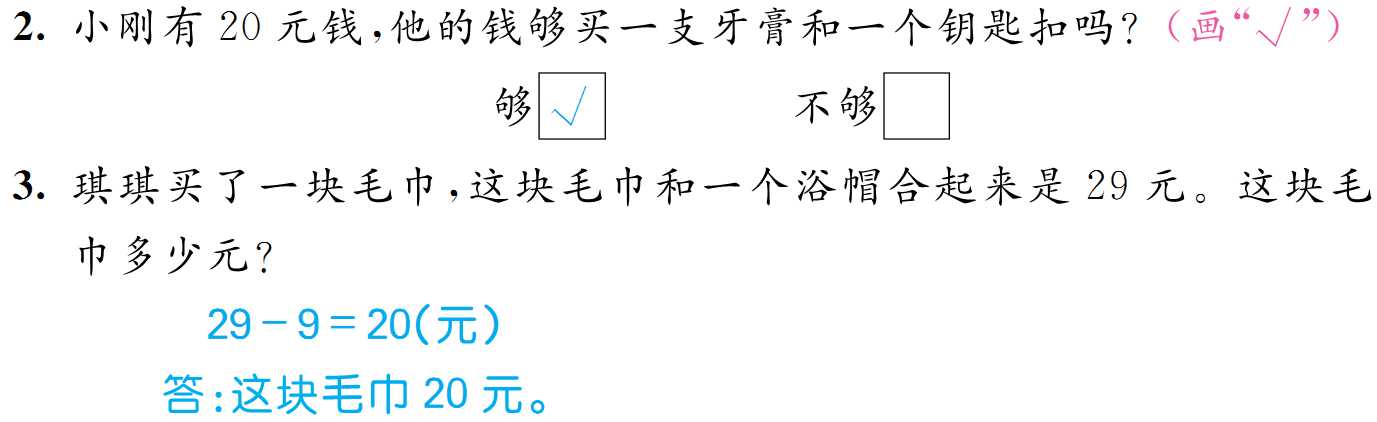 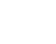 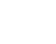 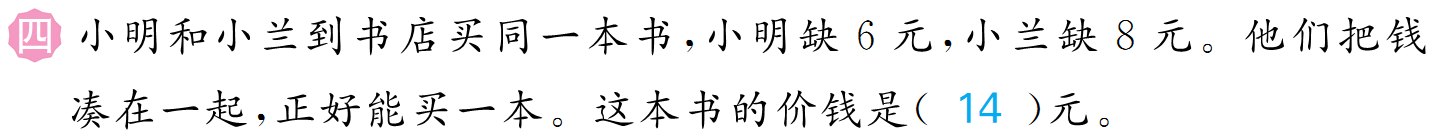 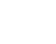 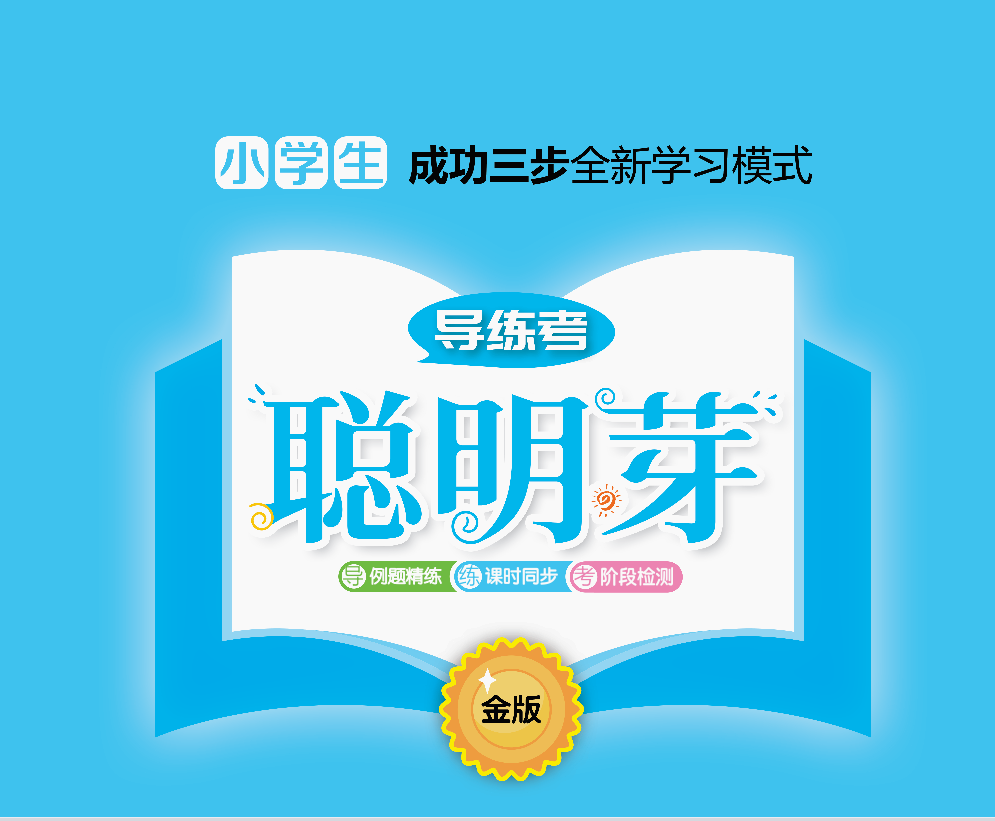